Mengolah Nilai
Oleh:
Dr. Wening Sahayu, M.Pd.
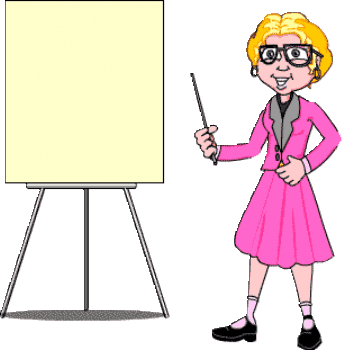 Halo mahasiswa! Hari ini kita akan mempelajari materi pengolahan nilai. Sudah ada yang pernah  mendengar?
Menurut anda apa itu mengolah nilai?





Mengolah nilai berhubungan dengan prosespemberian nilai untuk peserta didik.
Skala berhubungan langsung dengan tampilan nilai yang akan diberikan kepada peserta didik
Apa yang anda ketahui terkait distribusi nilai?





Distribusi dalam penilaian, memiliki dua macam standar, yaitu standar mutlak dan standar relatif.
Standar Mutlak
Standar Relatif
Nilai yang mampu menyeluruh dengan tingkat kesukaran soal yang beragam.
Nilai yang tidak bergantung pada tingkat kesukaran soal.
Apa yang anda ketahui terkait standar nilai?





Standar penilaian merupakan distribusi nilai yang dapat direntangkan menjadi beberapa bagian.
Standar sembilan...
Standar enam
0  1  2  3  4  5  6  7  8  9  10
Mean
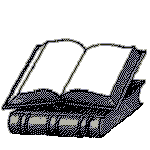 Kerjakan soal  dalam              berikut ini.
Untuk lebih jelas bisa membuka buku suharsimi arikunto (287)
Terimakasih